ИНДИВИДУАЛЬНЫЙ ПРОЕКТТема: Обработка фотографий в графическом редакторе
Выполнил: Слободян Георгий ученик 7 «Б» класса

Руководитель: Корякин Александр Геннадьевич
Цели и задачи
Цель – выполнить качественную обработку нескольких фотоснимков в графическом редакторе Adobe Photoshop.

Для этого были поставлены следующие задачи:
1) узнать исторические приемы и методы редактирования и ретуширования фотографий.
2) освоить инструменты и фильтры графического редактора Фотошоп.
Синий цветовой канал
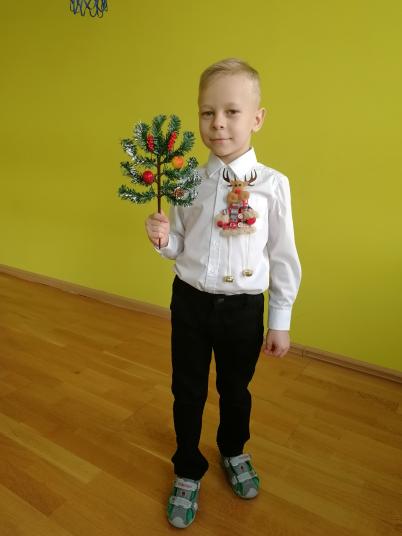 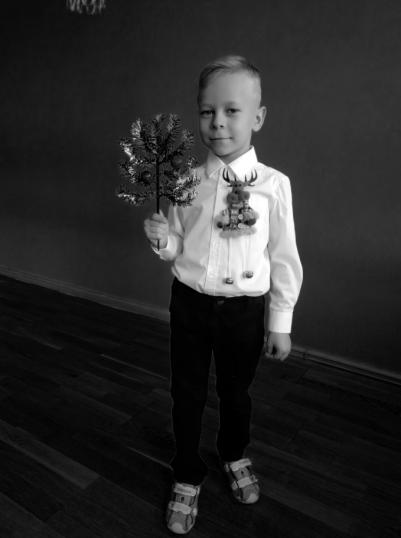 Осветление
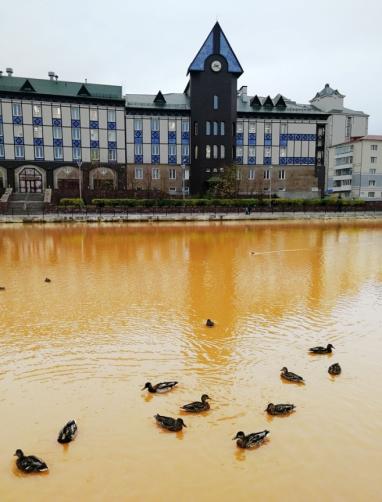 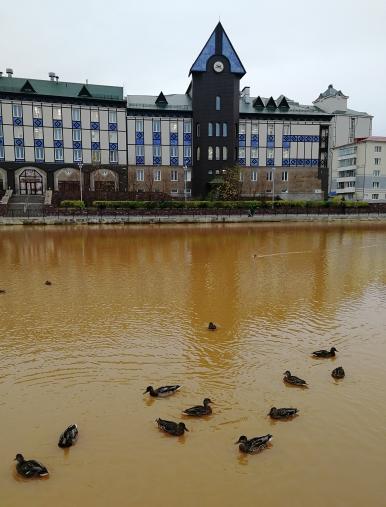 Удаление эффекта красных глаз
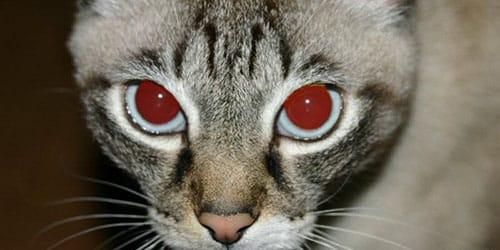 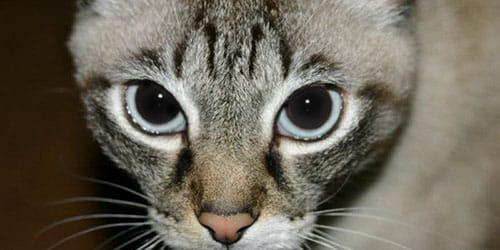 Восстанавливающая кисть
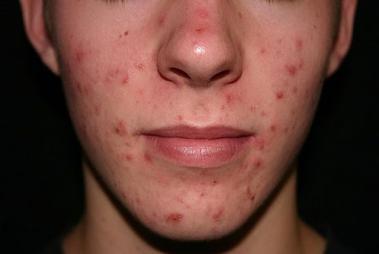 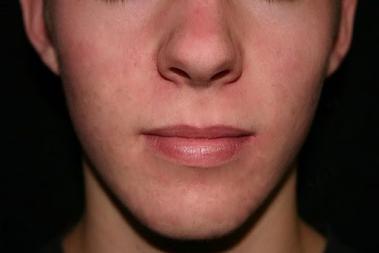 Изменение цвета
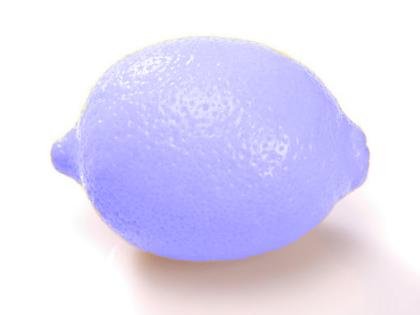 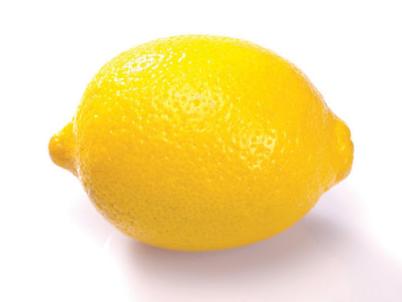 Губка
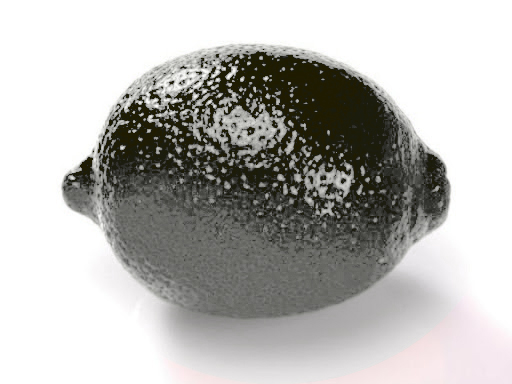 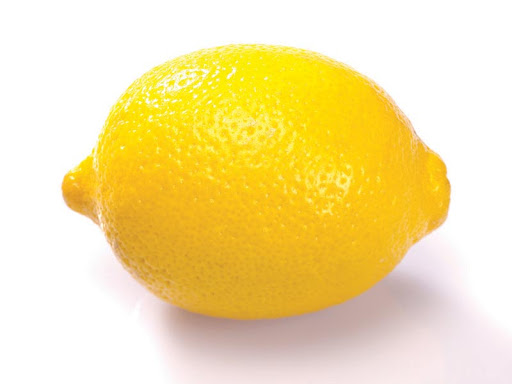 Заливка с учётом содержимого
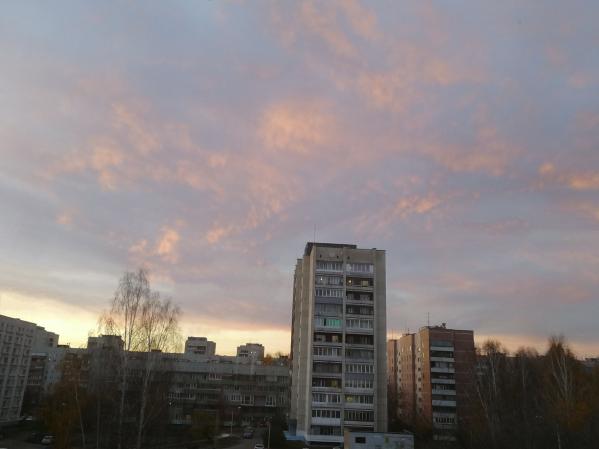 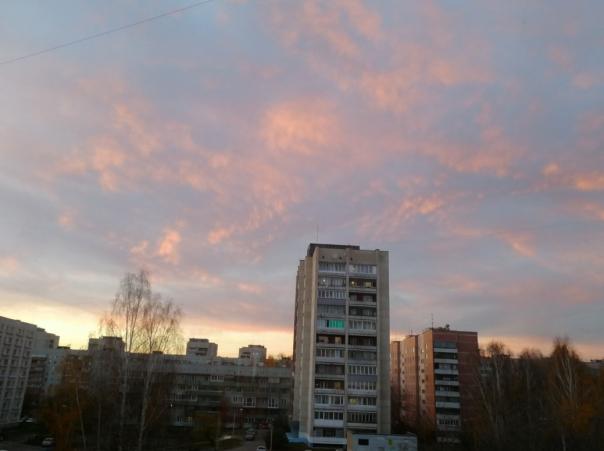 ИНДИВИДУАЛЬНЫЙ ПРОЕКТТема: Обработка фотографий в графическом редакторе
Выполнил: Слободян Георгий ученик 7 «Б» класса

Руководитель: Корякин Александр Геннадьевич